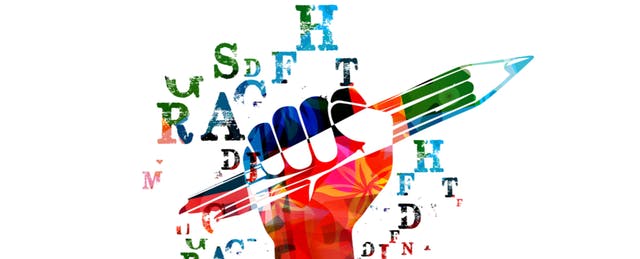 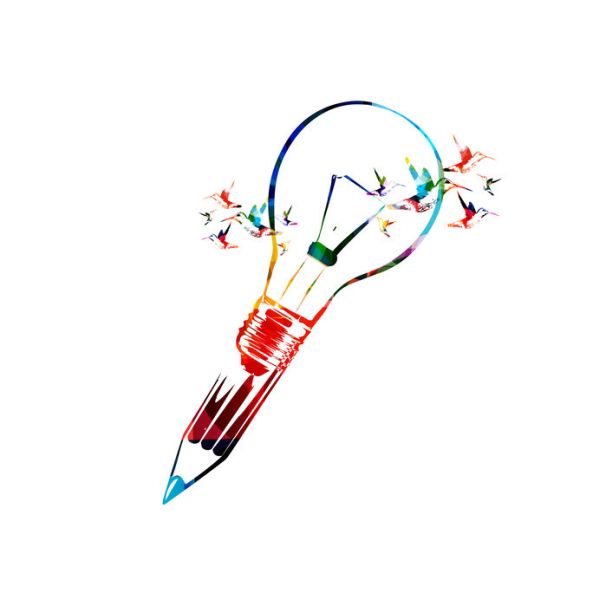 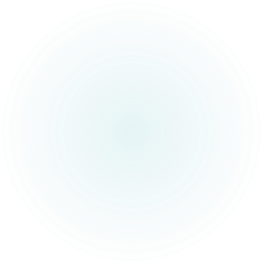 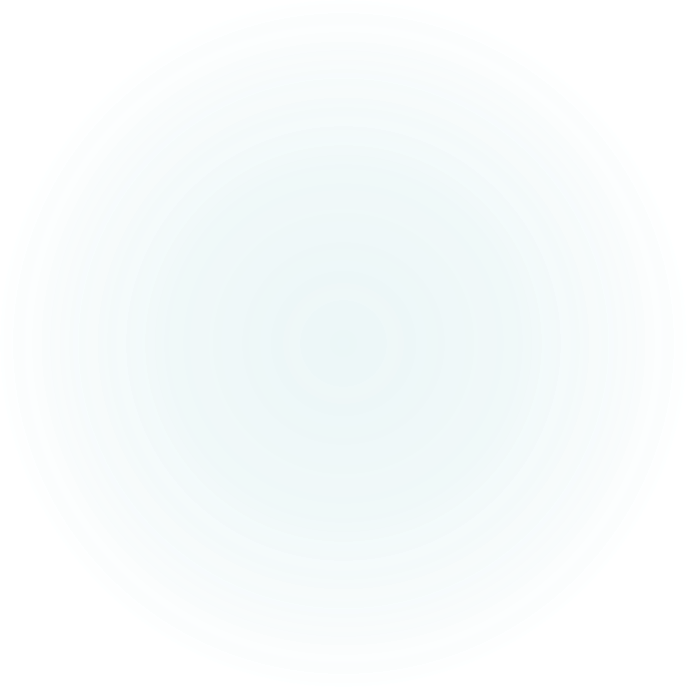 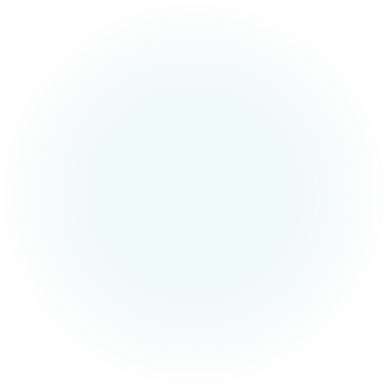 End of Year Reflection
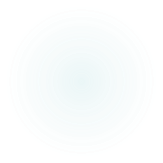 WE MADE IT!

YOUR FINAL LESSON IN YEAR 5 HAS ARRIVED.

You have so much to be proud of and a lot you can reflect on (especially as this year has been quite different to the ones we have experienced so far).

For today’s task, you will be reflecting on your time as a year 5 pupil, thinking about the positive memories you have made and what you have experienced this year.
Today, you will think about and discuss the following:
 
Your favourite memories
Your proudest achievements
Any messages you have for teachers (this could be your current teacher or your new one)
What you are looking forward to next year
Anything you may feel anxious about
We would love to see your work!
How you present your information is up to you. You may wish to do this in a scrapbook style with pictures and captions, you could answer these questions in paragraphs or you may make up your own designs. 
On the next page are some suggestions, but this is completely up to you.
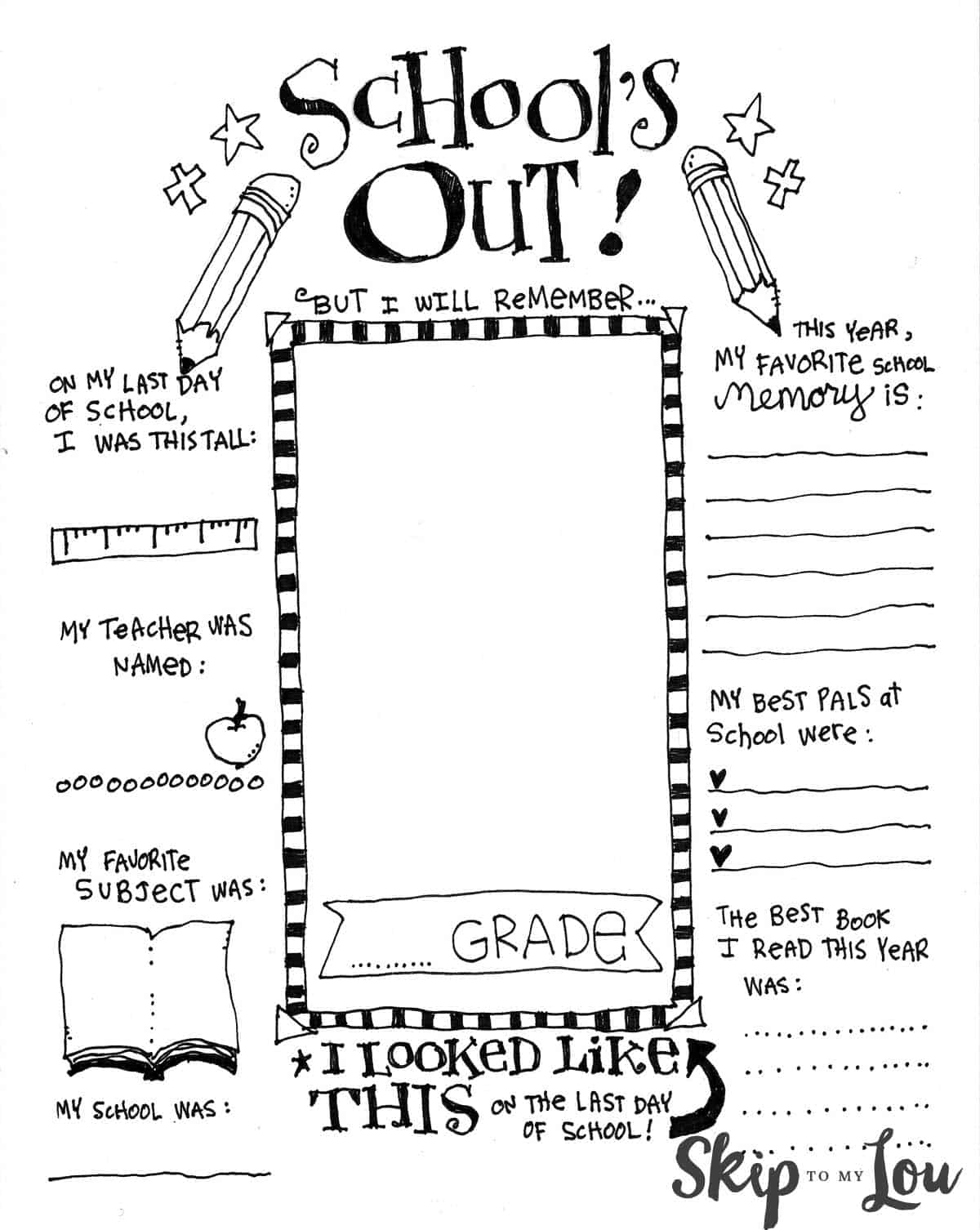